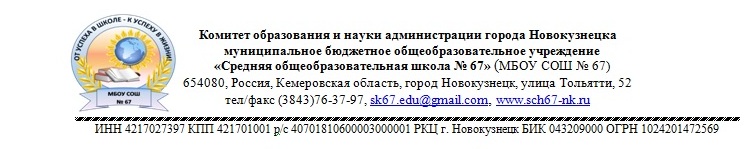 «Оптимизация процесса организации эвакуации при пожаре».
Команда проекта
                                                                                                                                           Скляр И.Э.                                                                                                                                               Воробьева Т.В.                                                                                                                                                  Ефименко С.О.
                                                                                                                                                                                                                                 
                                                        2021г.
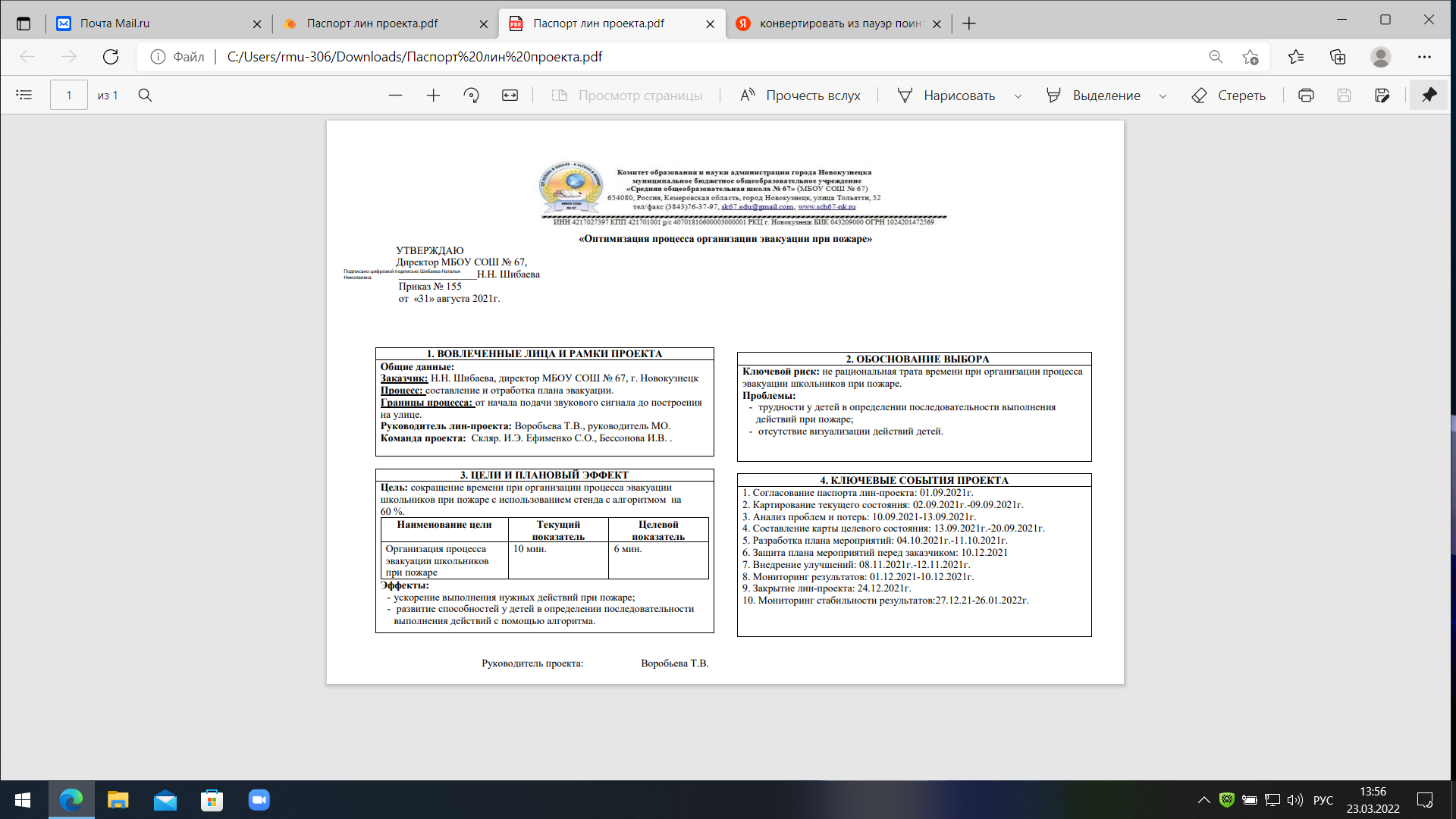 Команда проекта
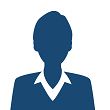 Воробьева Т.В. –  учитель начальных классов
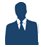 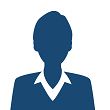 Скляр. И.Э. – заместитель директора по УВР
Ефименко С.О. – учитель начальных классов
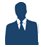 Бессонова И.В. – учитель начальных классов
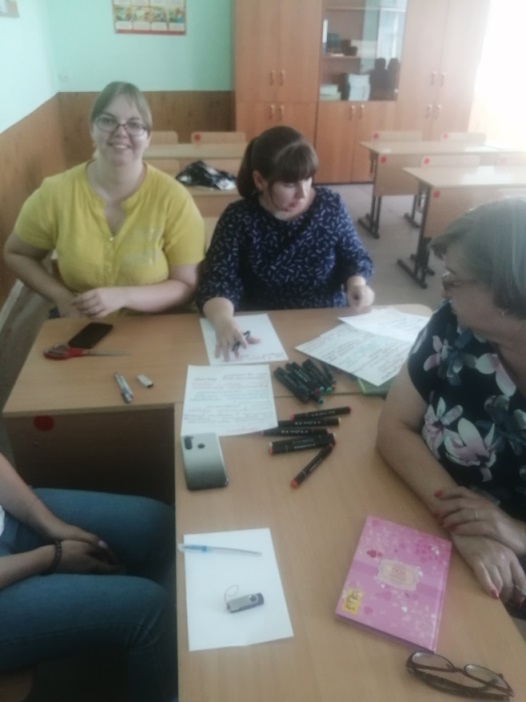 Карта текущего состояния процесса
«Оптимизация процесса организации эвакуации при пожаре детей».
1. Звук пожарной сирены.
Дети пугаются.
Учитель объясняет детям, что это оповещение о пожаре.
(1 мин.)
2. Паника.
Учитель  успокаивает  детей, собирает их около себя.
( 30 сек)
3. Сбор около учителя в классе.
Учитель объясняет детям, как и в каком направлении нужно передвигаться до пожарной лестницы.
(1 мин. )
4. Спуск по пожарной лестнице.
Учитель объясняет детям, что спускаться парами,, держась за перила.
(1 мин.)
ВПП (время протекания процесса)
10 минут
5. Одевание детей на улице.
Учитель объясняет детям, что необходимо одеться, помогает им.
(3 мин..)
6. Сбор во дворе школы около учителя.
Дети строятся парами .
Учитель объясняет им о необходимости держаться вместе около взрослого.
(2 мин.  30 сек.)
7. Ожидание пожарной бригады.
Учитель объясняет детям о необходимости ожидания приезда пожарной бригады и разрешения пожарной ситуации (тушение пожара, ликвидация очага возгорания.
(1 мин.)
1. Учитель тратит лишнее время на объяснения, успокаивание и собирание детей.
2. Отсутствие визуализации действий детей.
3. Ребенок может отвлечься и прослушать (не понять) последовательность выполнения действий.
Пирамида проблем
План мероприятий по устранению проблем
Анализ проблем SW1H(Определение фокусной постановки проблемы)
Достигнутые результаты
1. Звук пожарной сирены.
Дети пугаются.
Учитель объясняет детям, что это оповещение о пожаре.
(1 мин.)
3. Сбор около учителя в классе.
Учитель объясняет детям, как и в каком направлении нужно передвигаться до пожарной лестницы.
(1 мин. )
4. Спуск по пожарной лестнице.
(1 мин.)
5. Одевание детей на улице.
Учитель помогает детям одеться.
(2 мин.)
7. Ожидание пожарной бригады с воспитателем.
Воспитатель объясняет детям о необходимости ожидания приезда пожарной бригады и разрешения пожарной ситуации (тушение пожара, ликвидация очага возгорания.
(1 мин.)
ВПП (время протекания процесса)
6 минут
2. Паника.
Учитель  успокаивает к детей, собирает их около себя.
( 30 сек)
6. Сбор во дворе школы около учителя.
Дети строятся парами .
Учитель объясняет им о необходимости держаться вместе около взрослого.
(2 мин.  30 сек.)
Использование инструментов бережливых технологий:
1. Стенд с алгоритмом выполнения действий эвакуации при пожаре.
2. Средства навигации и визуализации: маркеры, информационные указатели.
Достигнутые результаты
Диаграмма «Спагетти»«Оптимизация процесса организации эвакуации при пожаре детей»
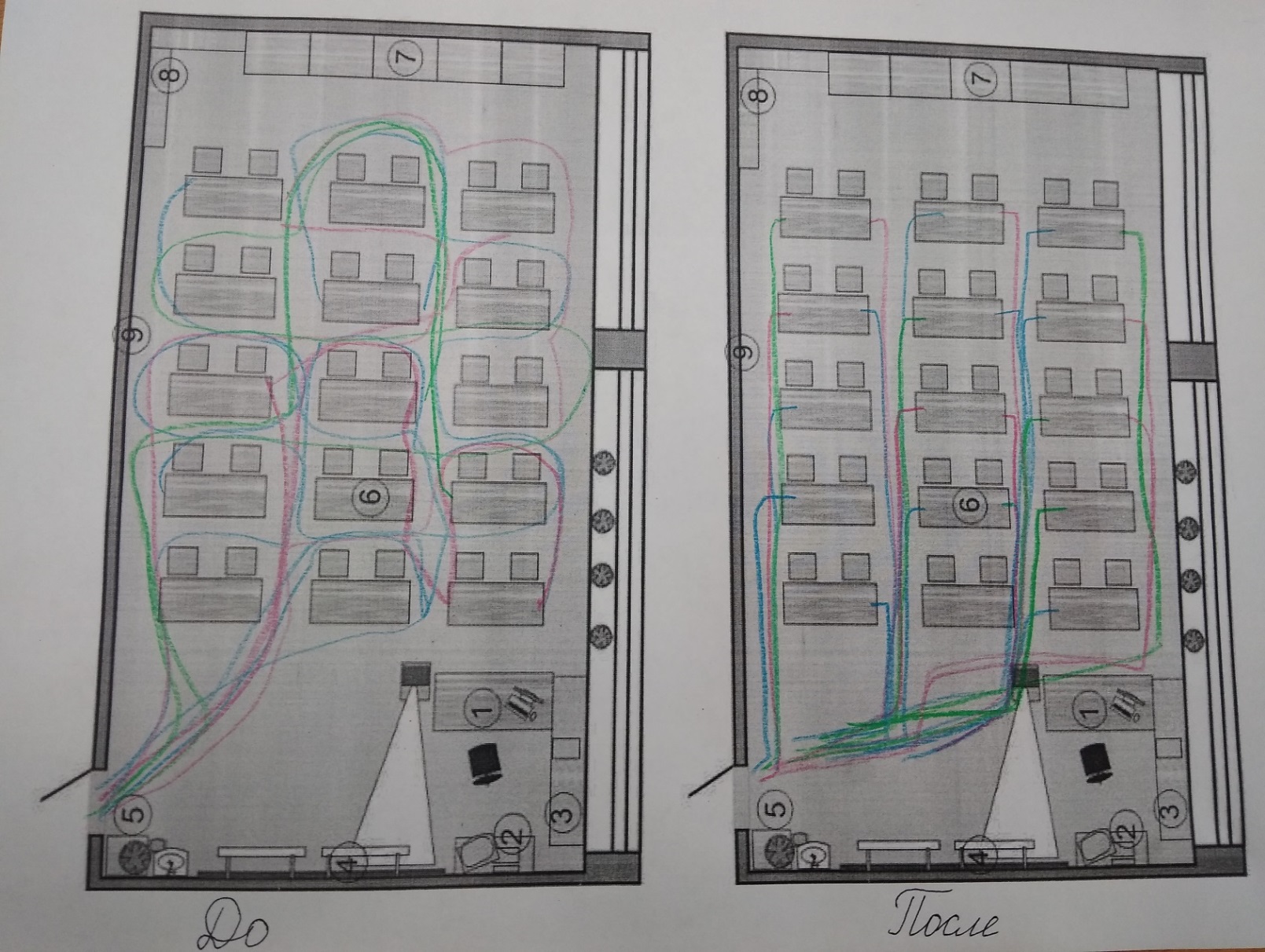 Визуализация       «Было»           –             «Стало»
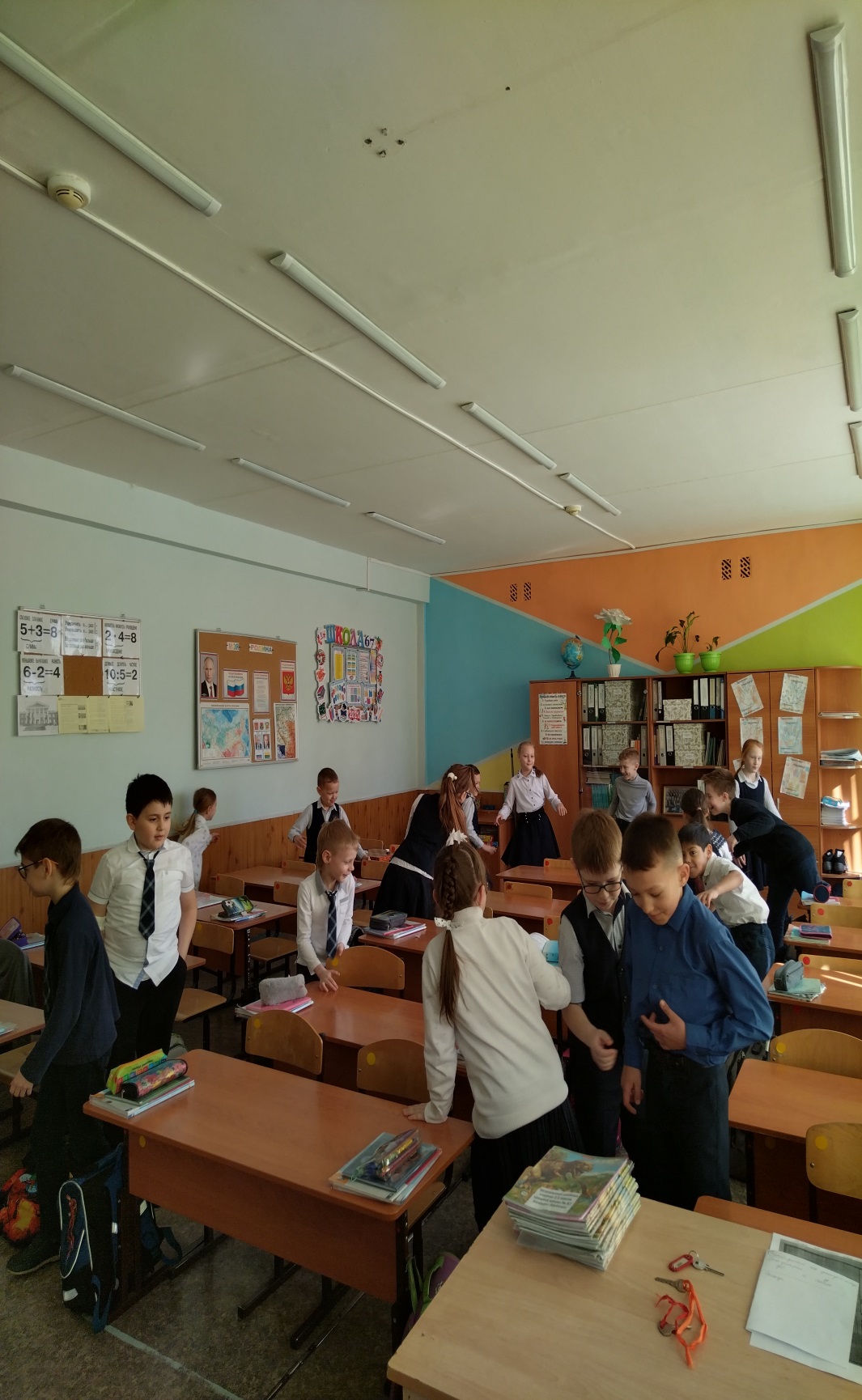 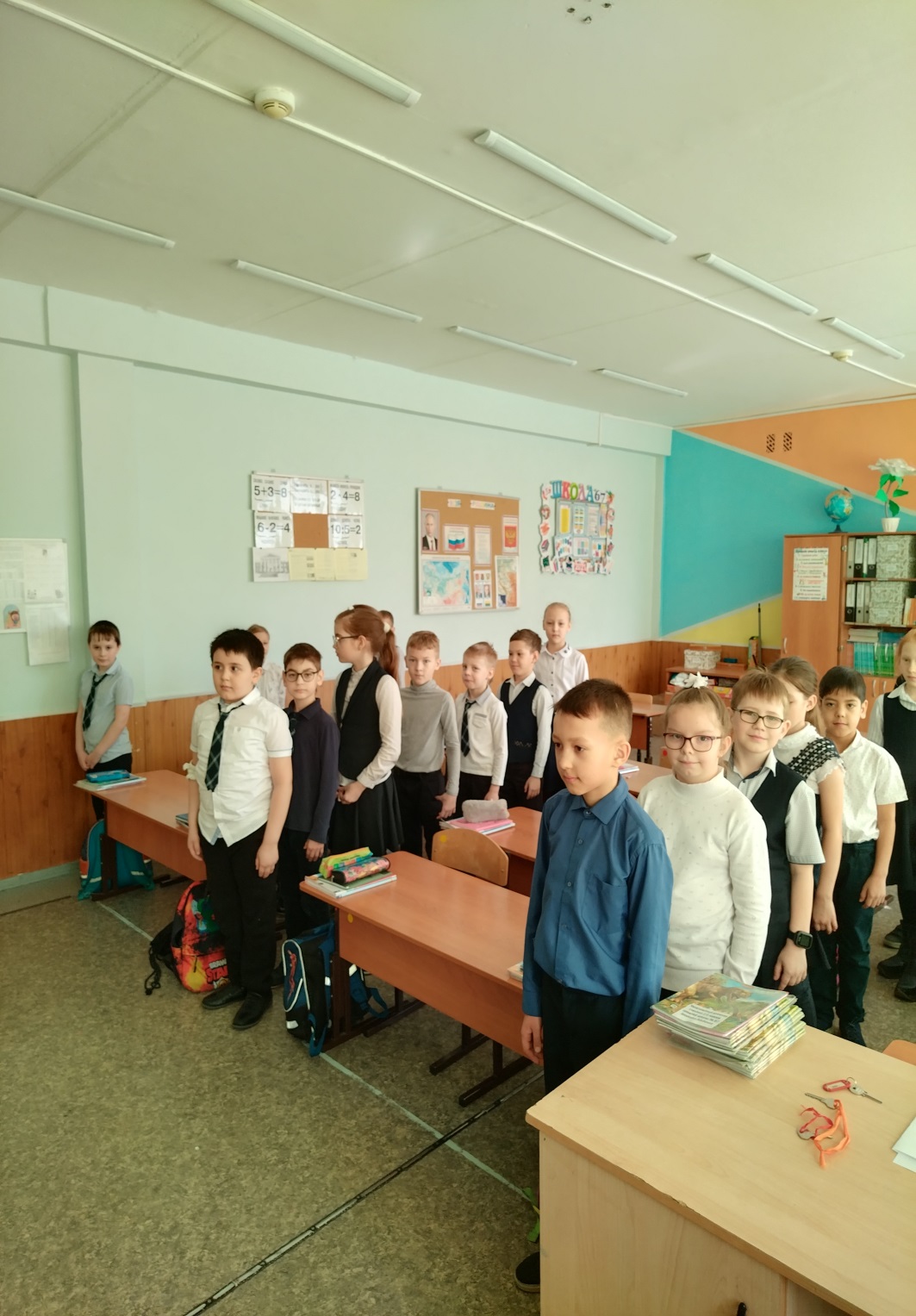 Визуализация  «Было»               –             «Стало»
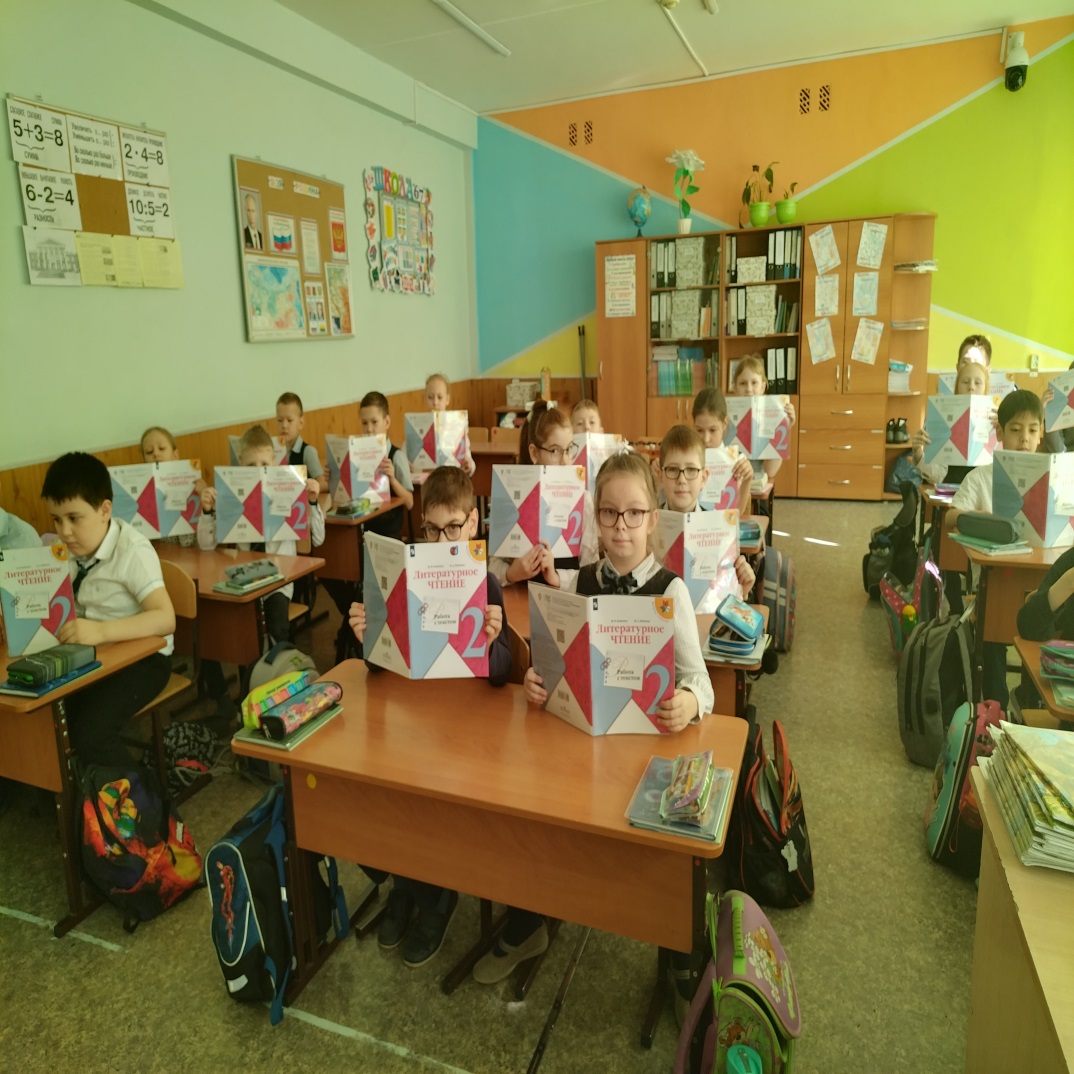 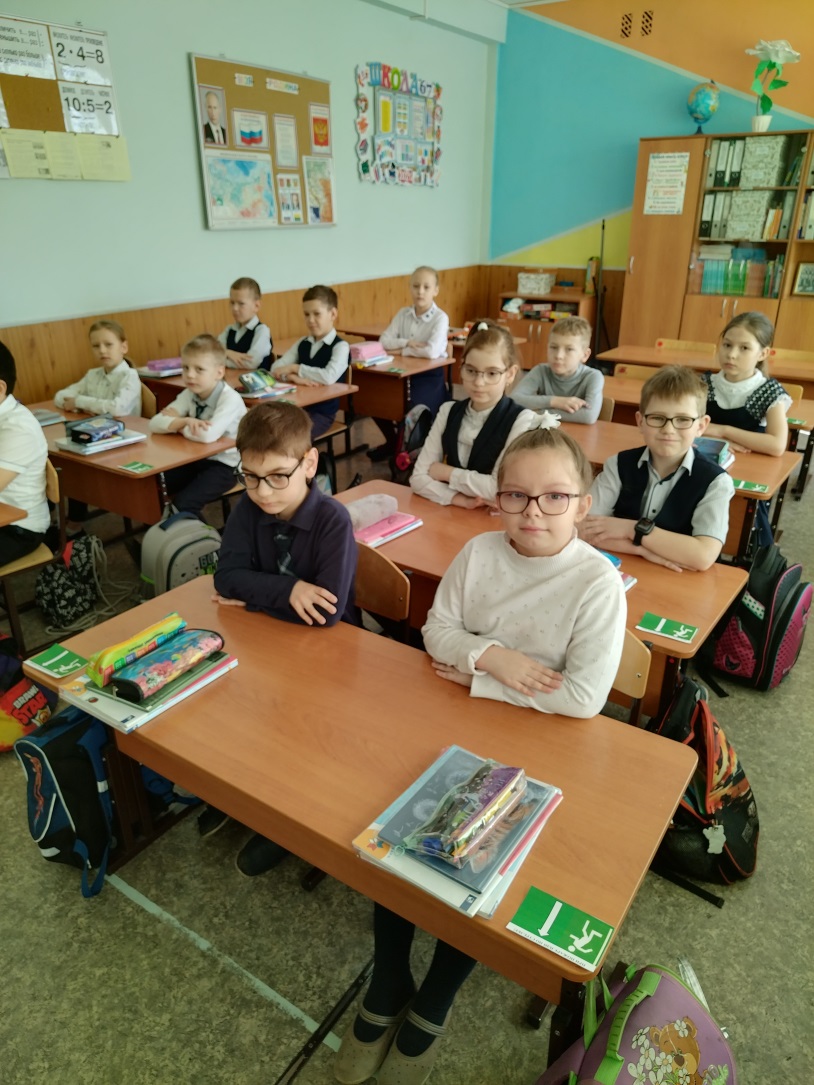 Визуализация «Было»     –        «Стало»
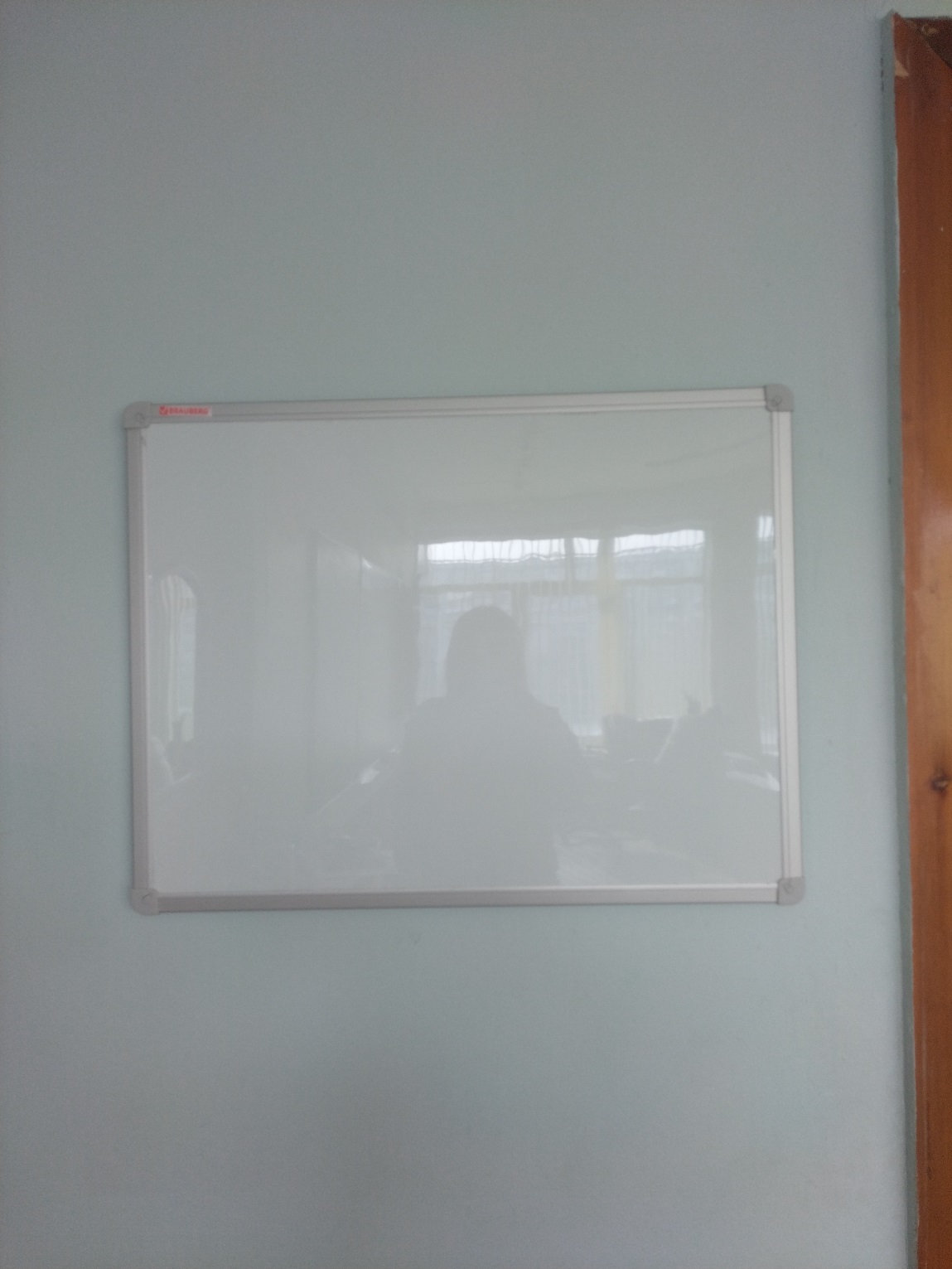 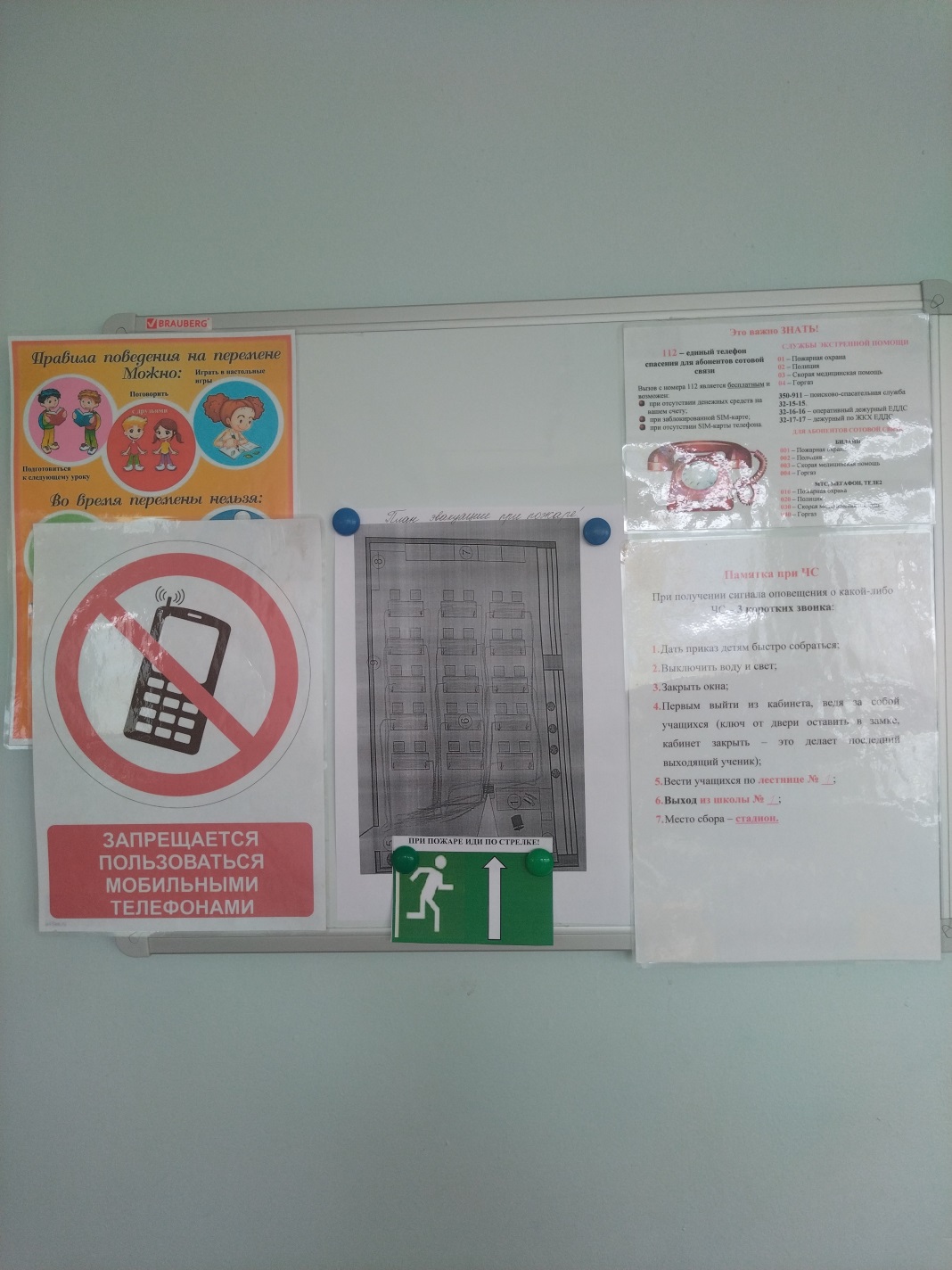 Визуализация «Было»             –          Стало»
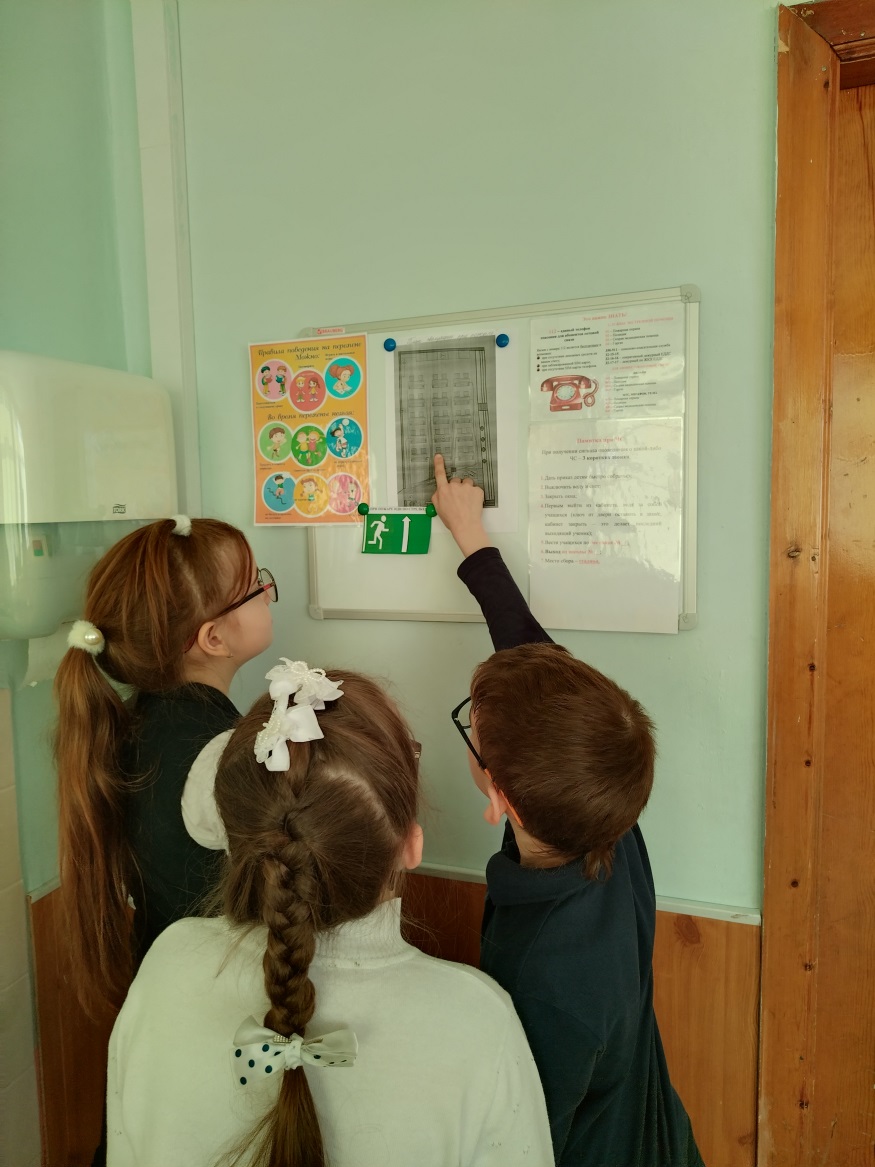 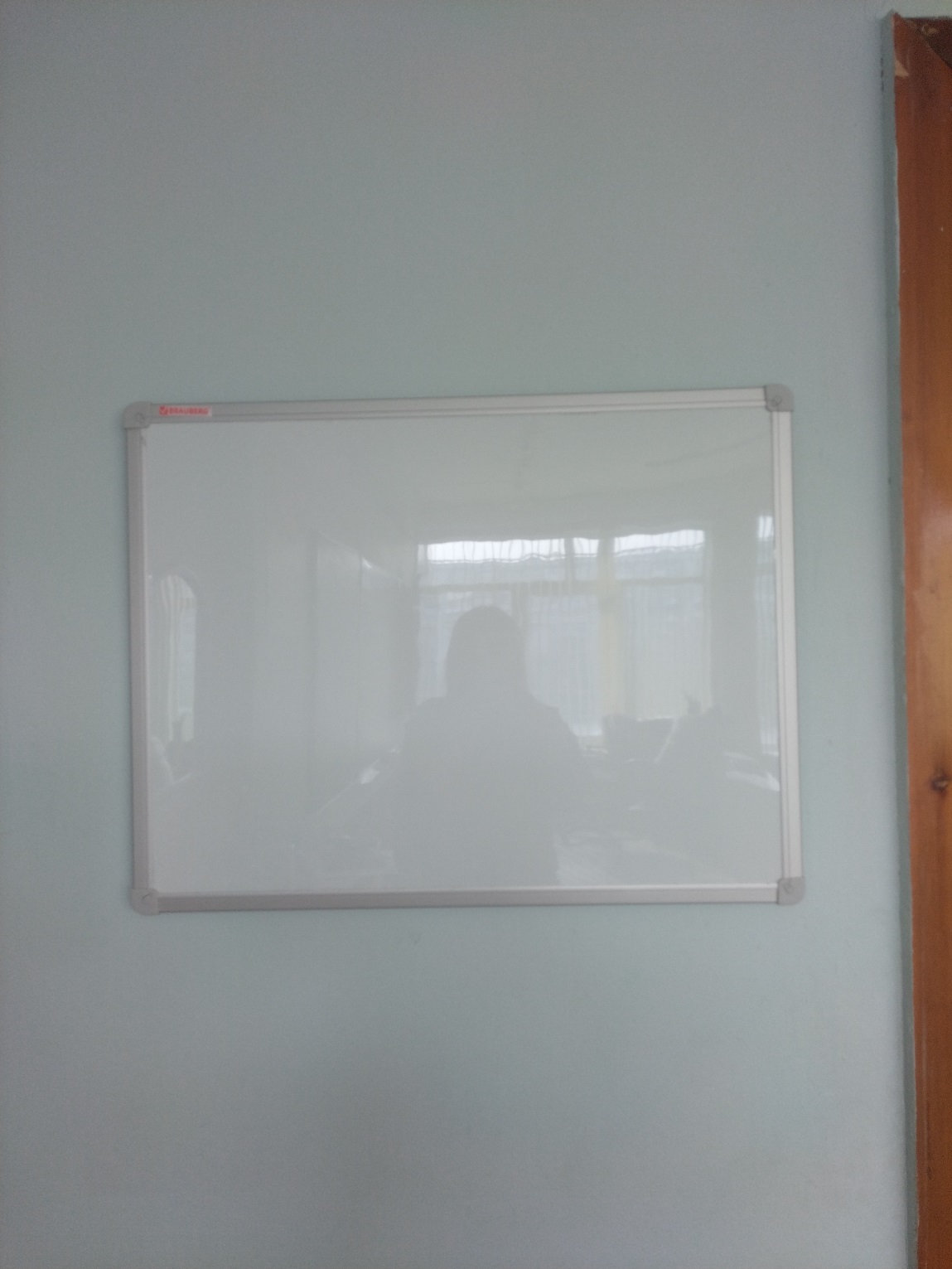 Достигнутые результаты
Вопрос о безопасности школьников всегда находится на постоянном контроле. В связи, с резким увеличением в начальной школе количества детей, нами был создан проект, с целью оптимизации процесса организации.  При реализации данного проекта была затронута внутришкольная проблема. Проект отвечает необходимым социальным задачам, которые важны не только для нашего образовательного учреждения, но и являются значимыми на уровне государства.
Результаты проекта.
Разработан стенд по эвакуации детей с алгоритмом выполнения действий эвакуации при пожаре. Индивидуальная карта.
2. Сокращение времени протекания процесса (ВПП) от момента оповещения о пожаре до полной эвакуации детей из помещения школы.
Было 10мин.
Стало 6мин.
Результаты проекта.Разработанные стандарты (СОК) по внедренным улучшениям
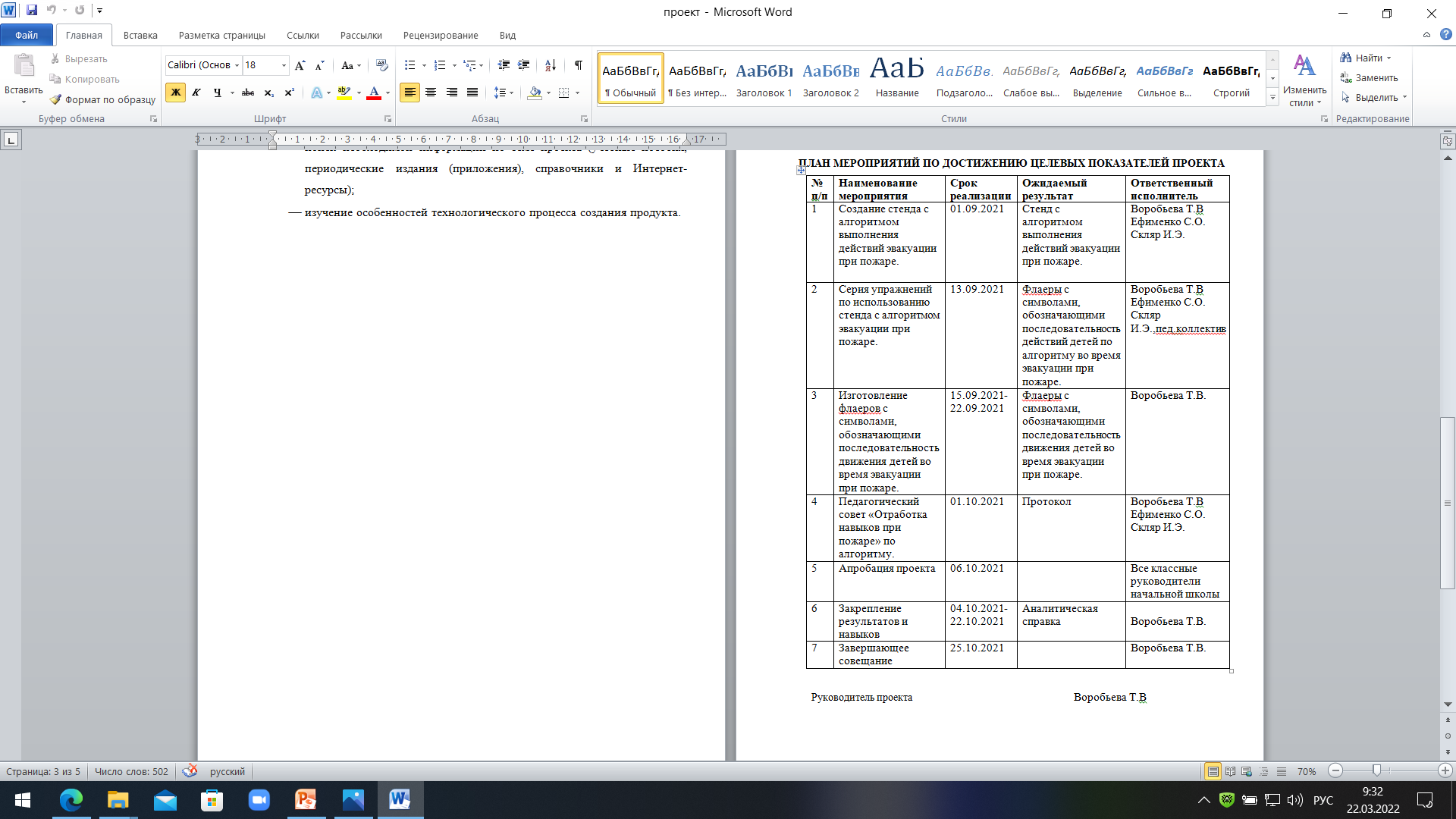 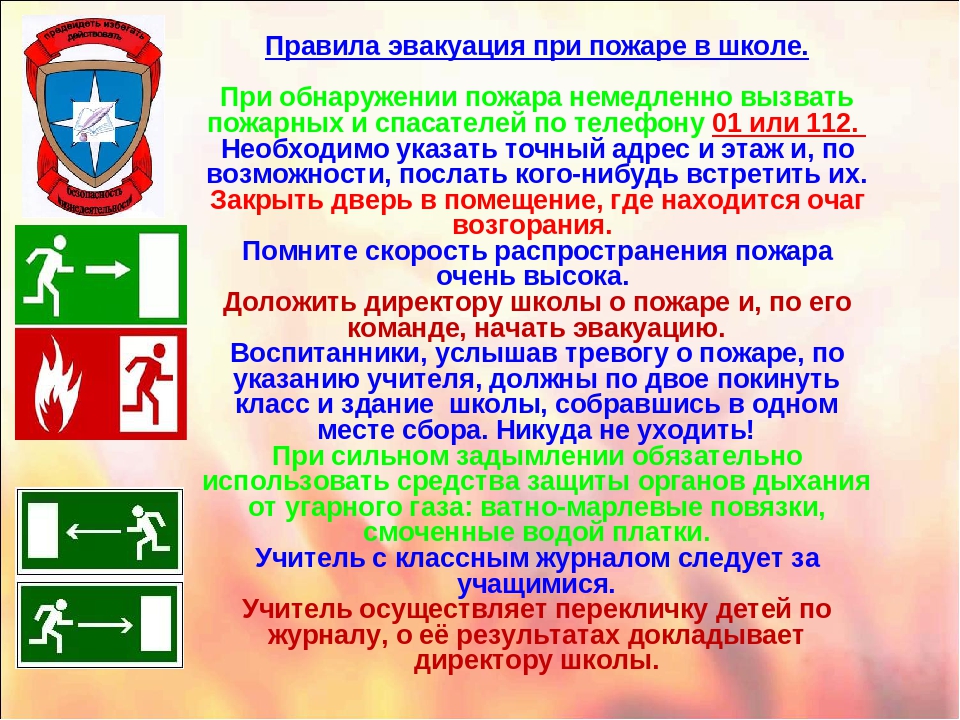